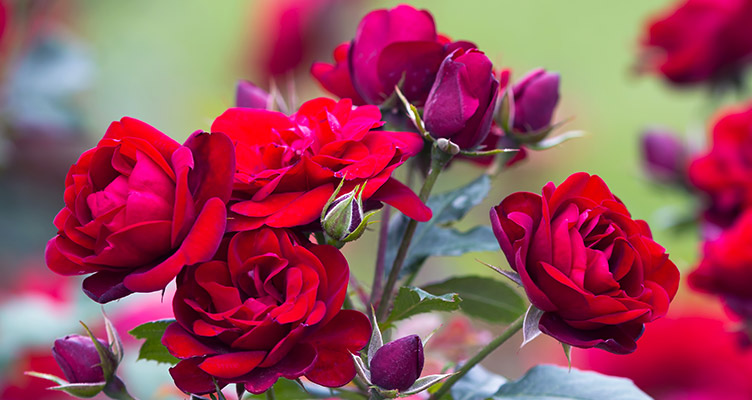 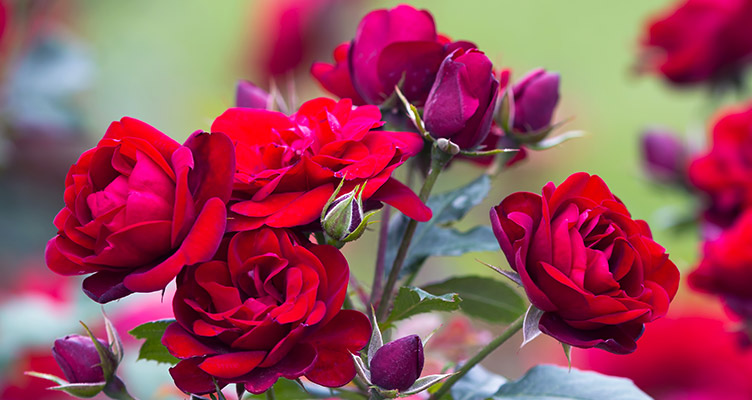 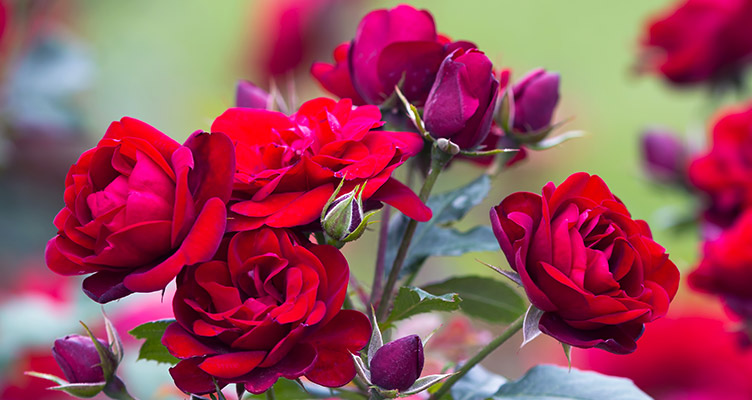 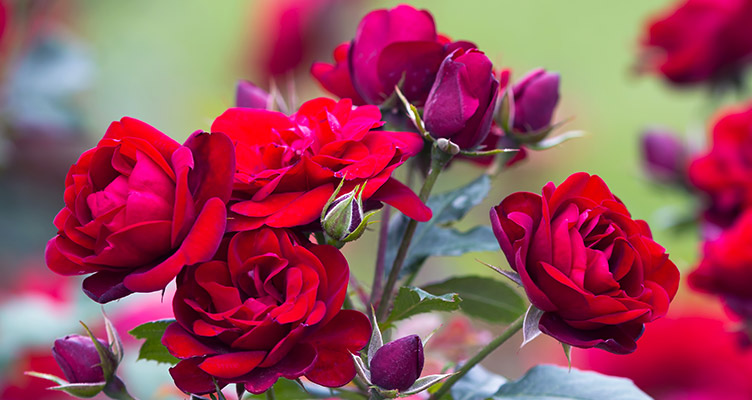 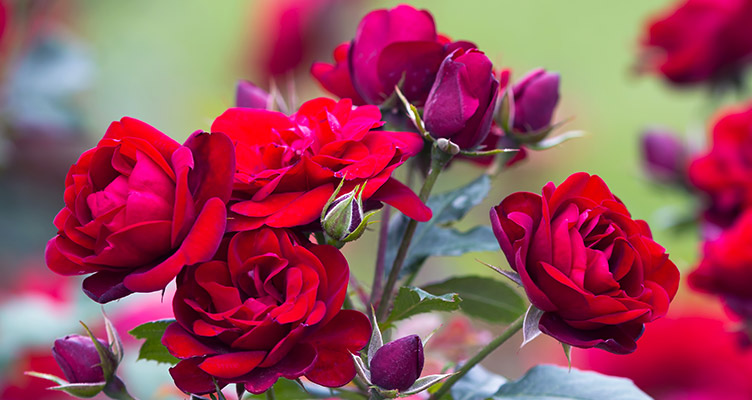 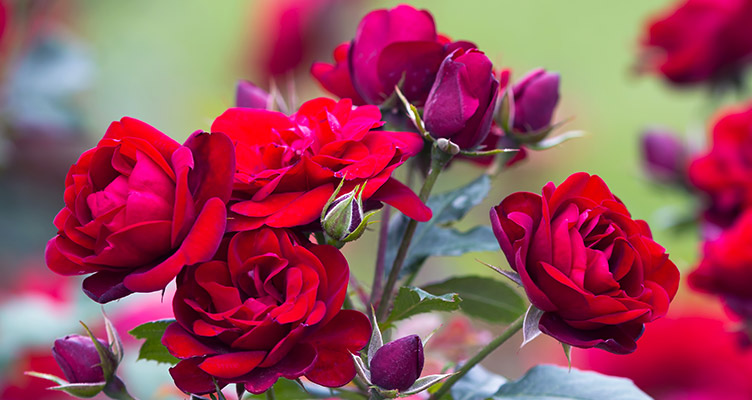 On-line  Class
স্বাগতম
G,T Degree College
Kotchandpur Jhenaidah.
Teacher’s Information
Md. Abbas Ali
Assistant Professor (Management) 
G,T Degree College, Kotchandpur, Jhenaidah 
Facebook: facebook.com/abbasali1976
GMAIL: abbasali1976@gmail.com
Youtube: TEACHING 24
Mob: 01911-655784 *01717-337116
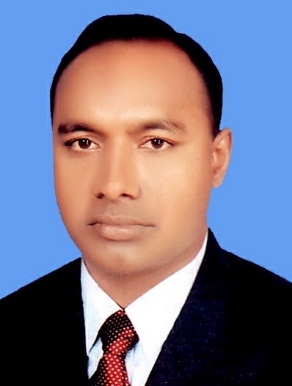 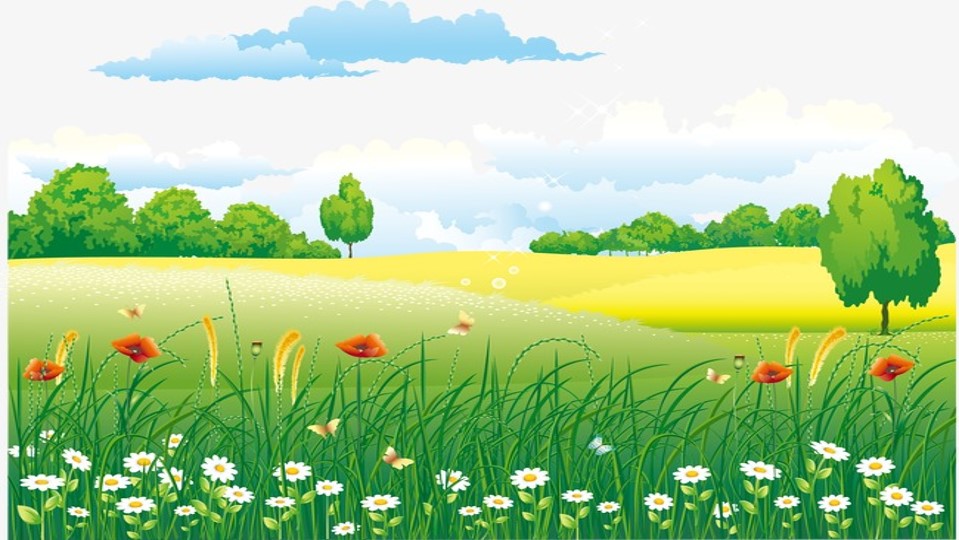 আজকের আলোচনা
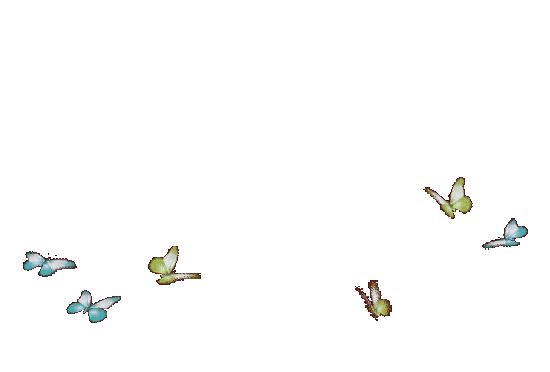 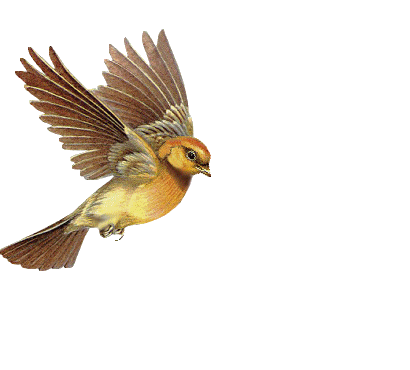 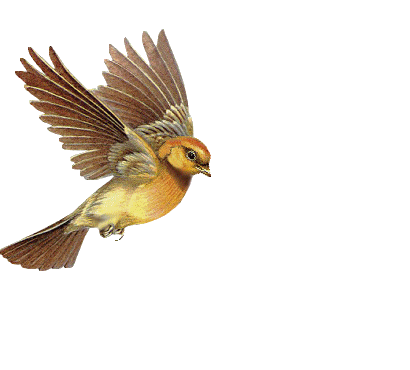 ব্যবসায় সংগঠন ও ব্যবস্থাপনা (২৭৭)প্রথম পত্র।
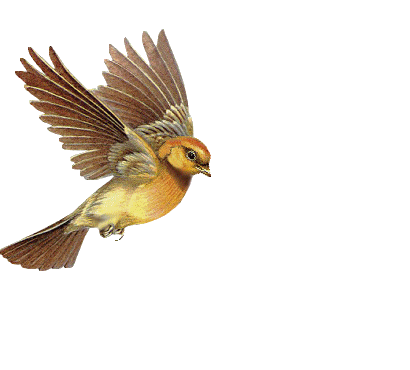 কোম্পানি সংগঠনের গুরুত্ব, সুবিধা ও অসুবিধা (Company Organization Importance, Advantage & Disadvantage)
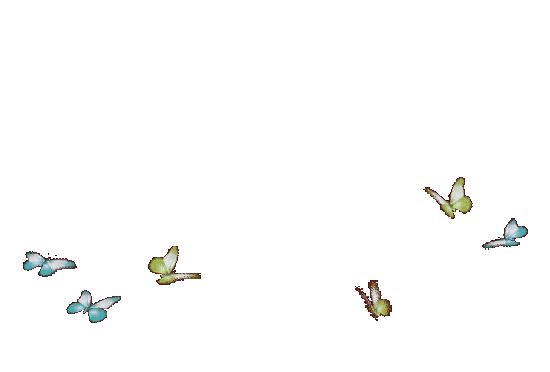 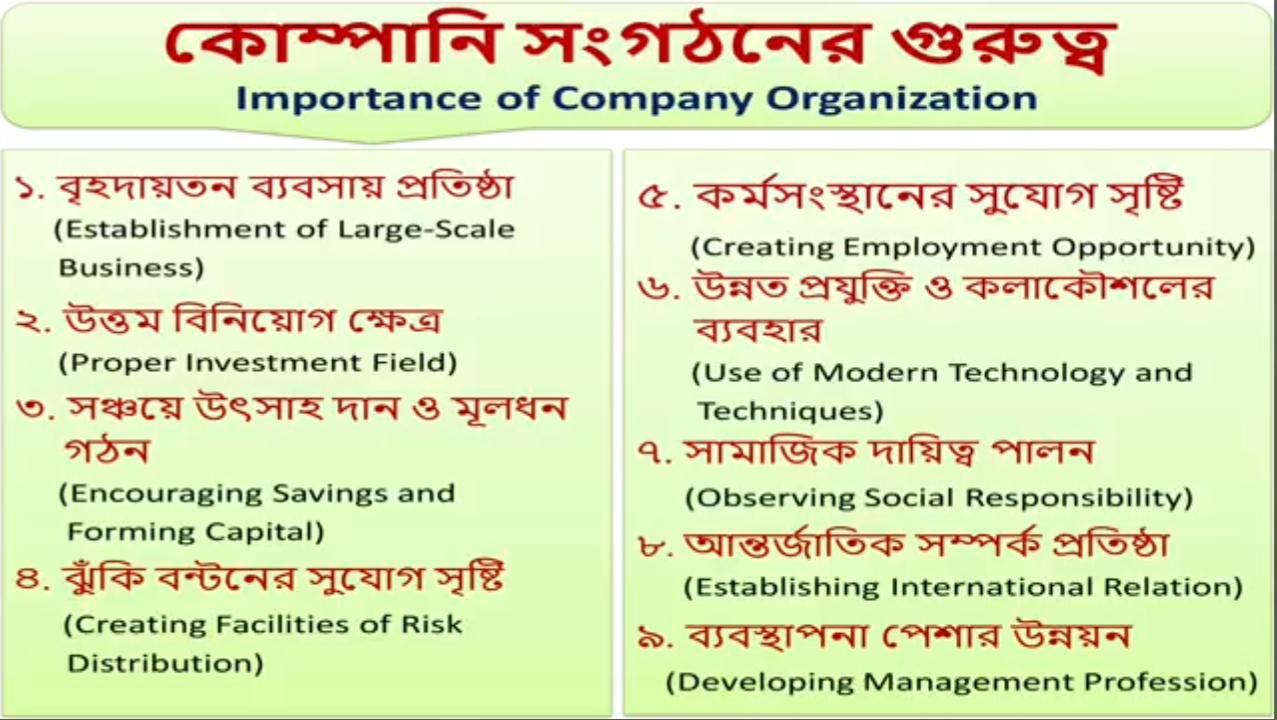 কোম্পানি সংগঠনের গুরুত্ব (Company Organization Importance)
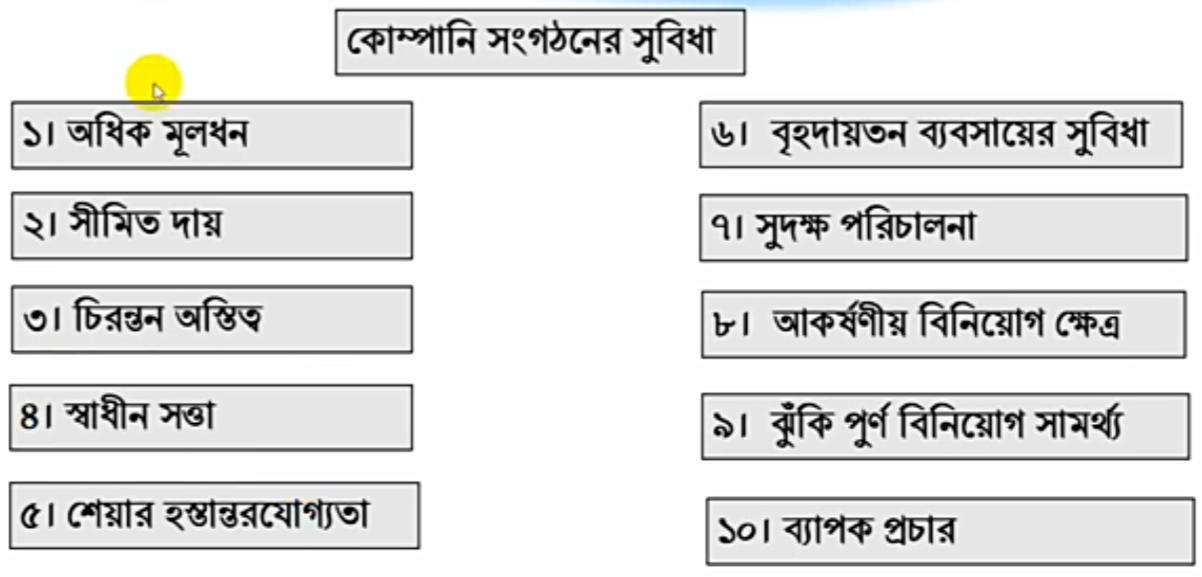 কোম্পানি সংগঠনের সুবিধা (Company Organization Advantage)
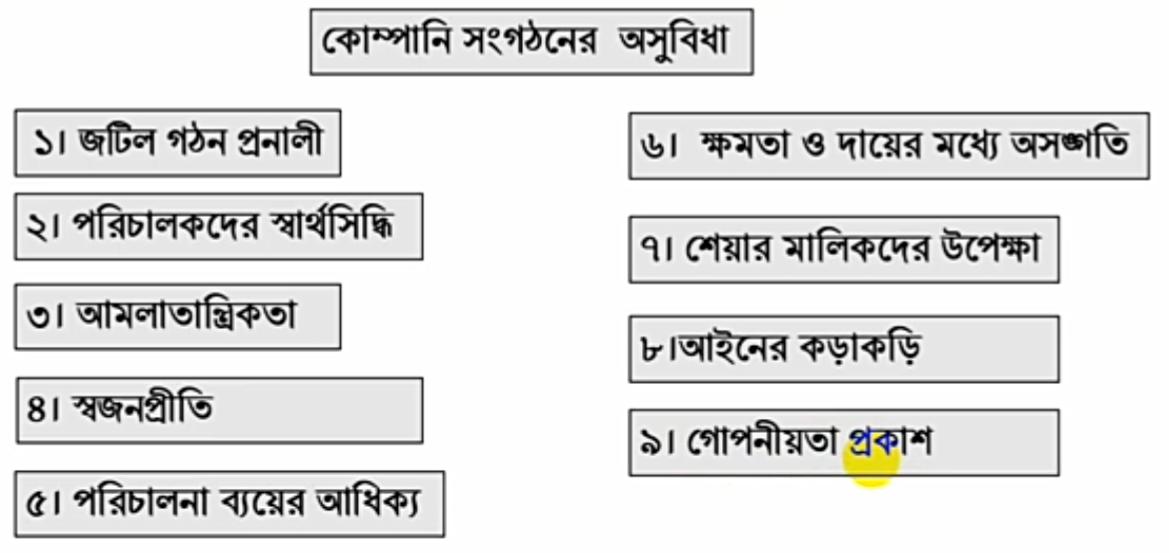 কোম্পানি সংগঠনের অসুবিধা (Company Organization Disadvantage)
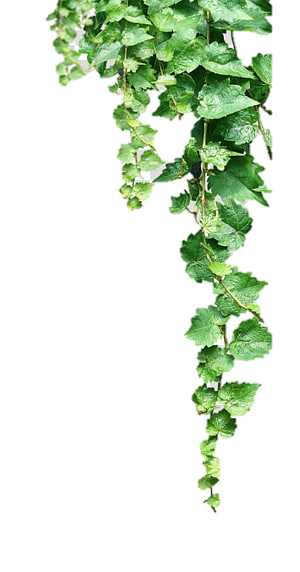 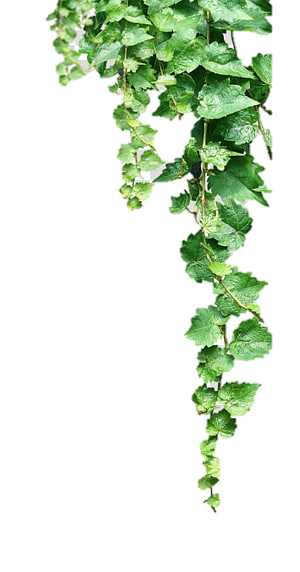 দ
বা
ন্য
ধ